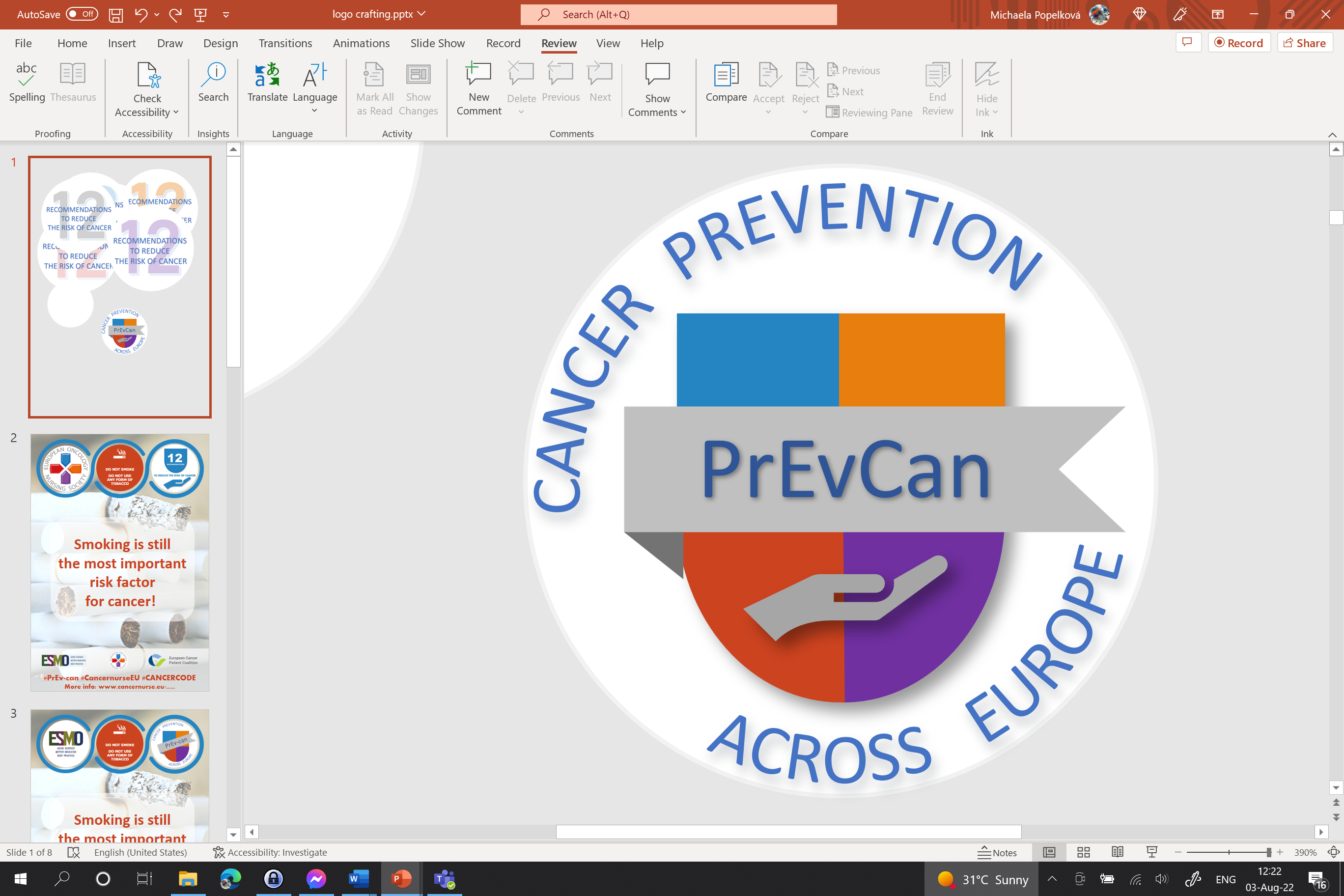 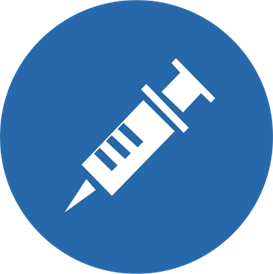 ZAJISTĚTE, ABY SE VAŠE DĚTI ÚČASTNILY OČKOVACÍCH PROGRAMŮ PROTI:HEPATITIDĚ BHPV
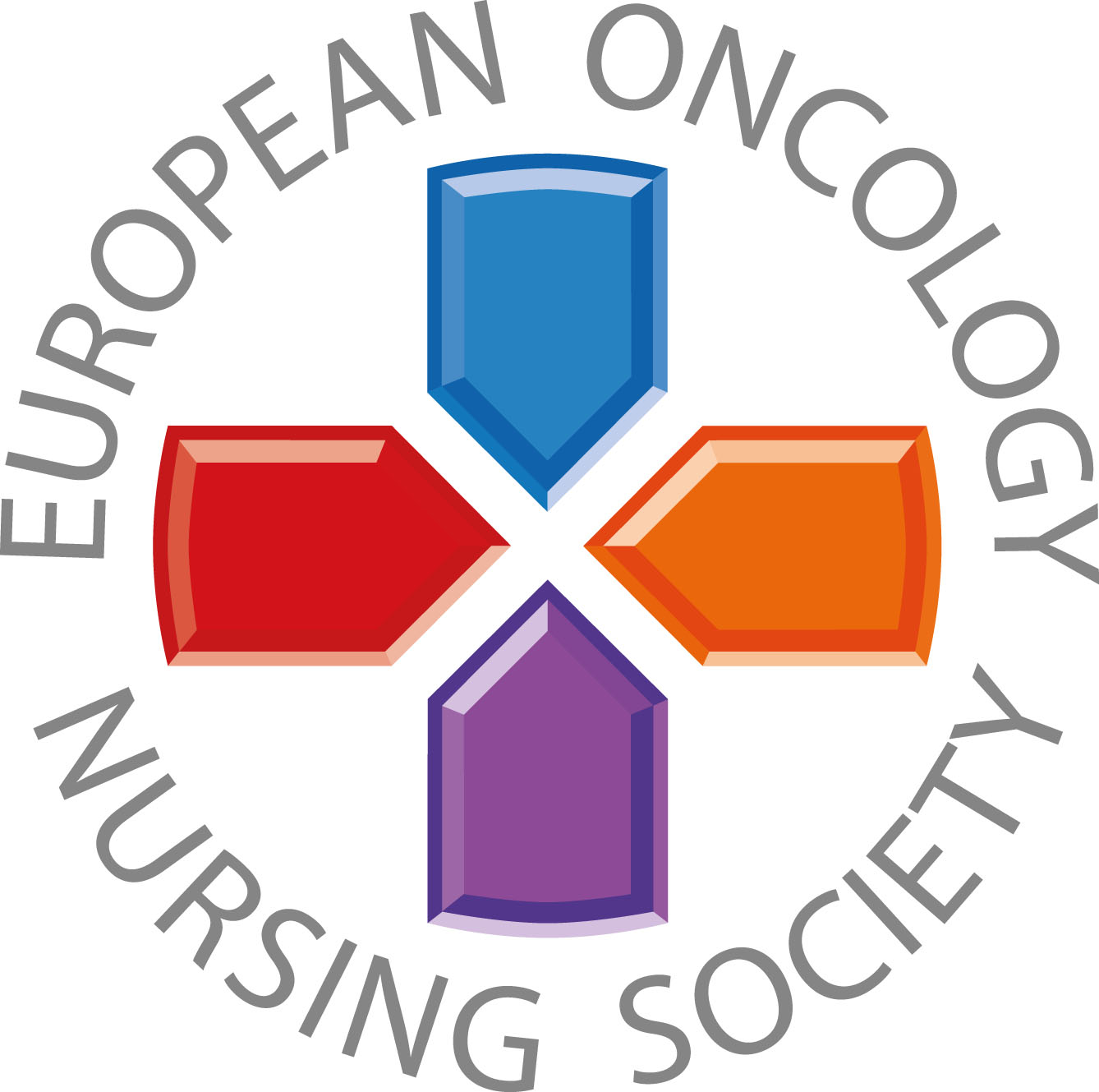 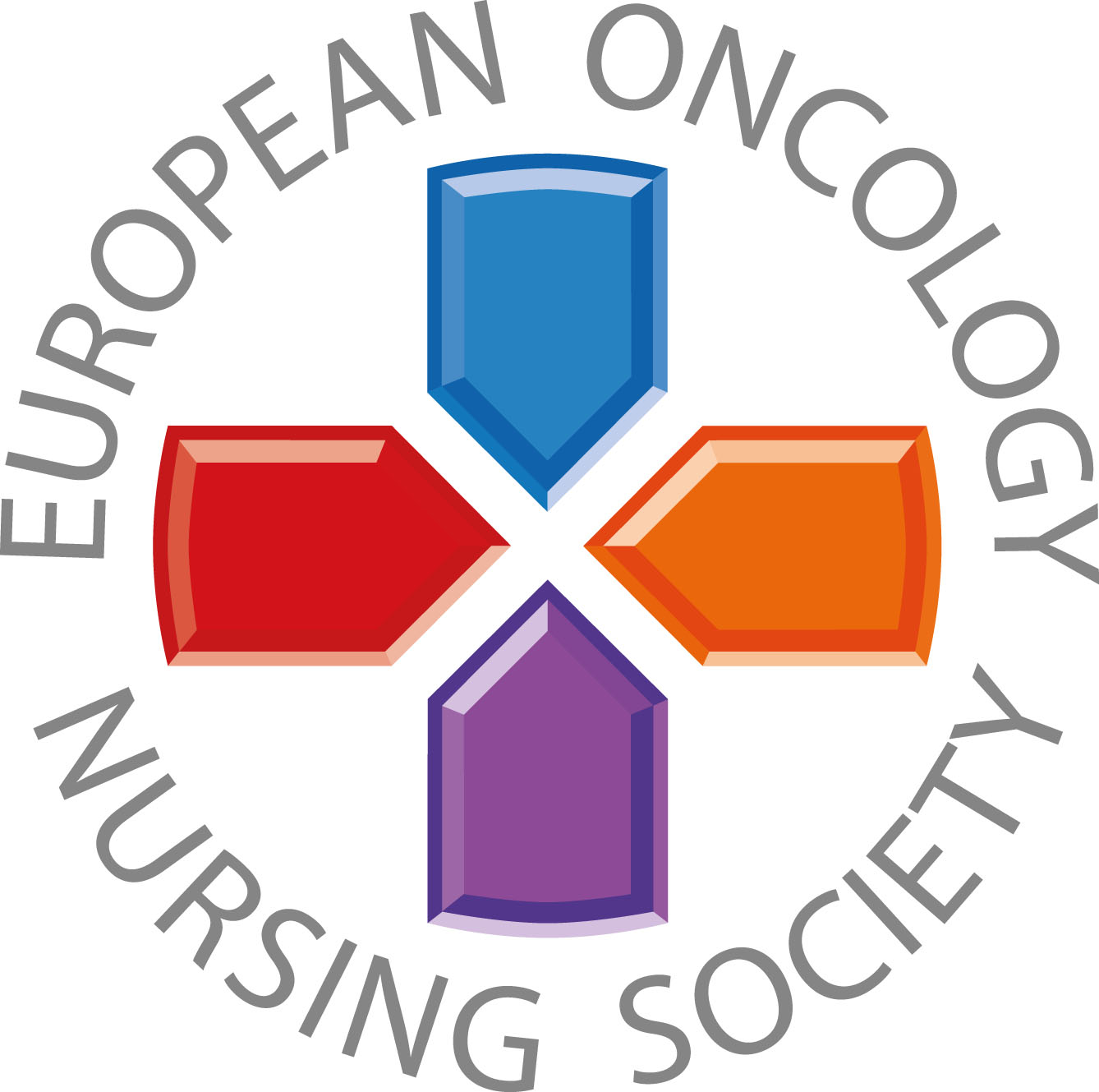 Sdělení pro širokou veřejnost
#PrEvCan #CANCERCODE
Kampaň PrEvCan© byla iniciována EONS a je realizována za podpory klíčového partnera kampaně, ESMO. Více informací: www.cancernurse.eu/prevcan
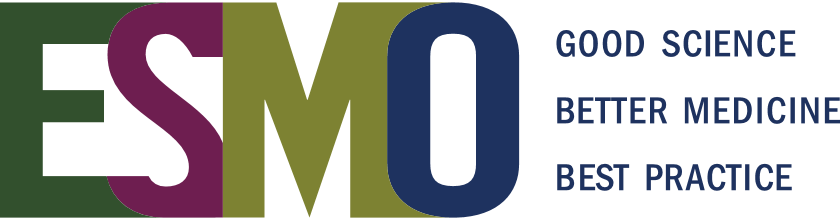 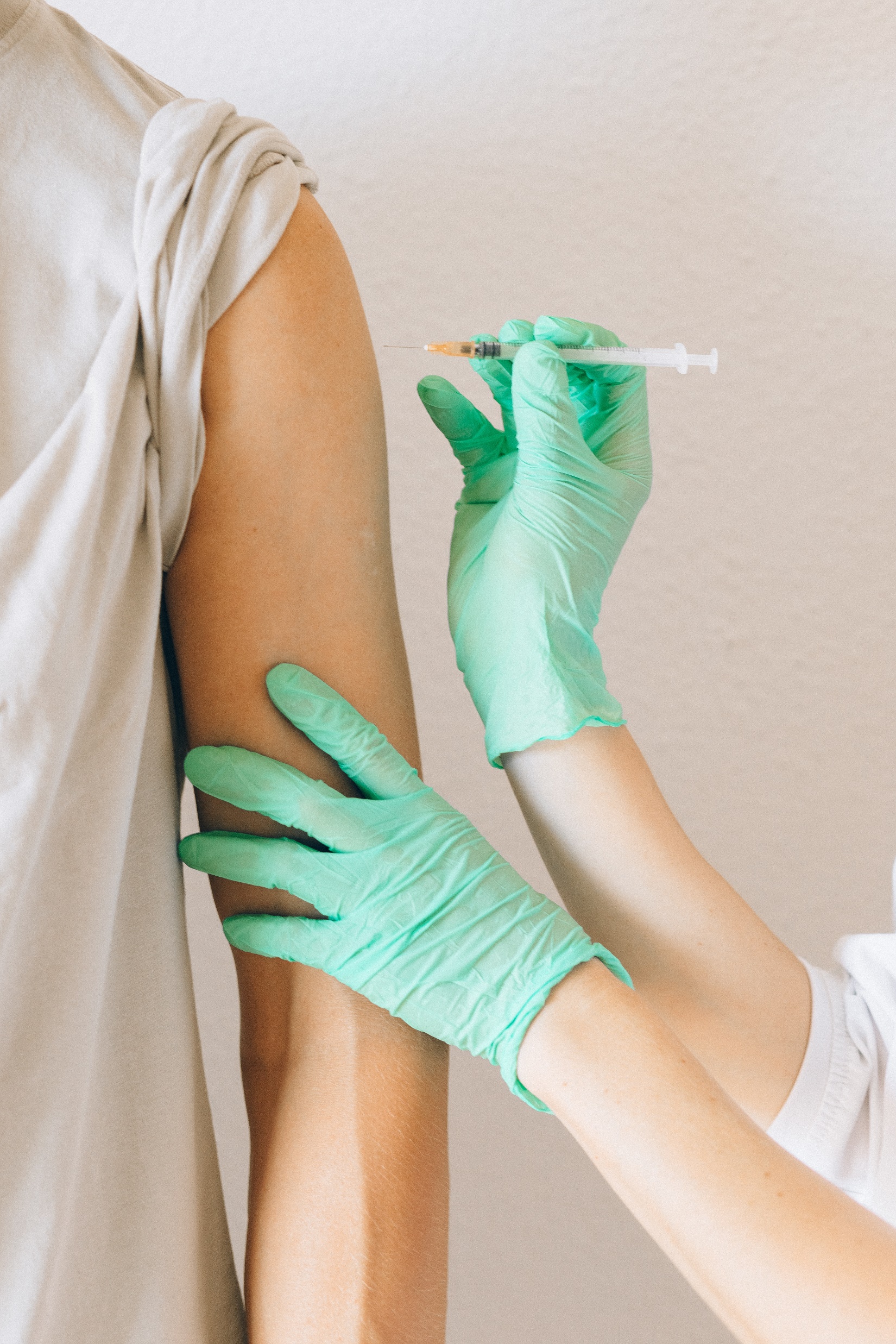 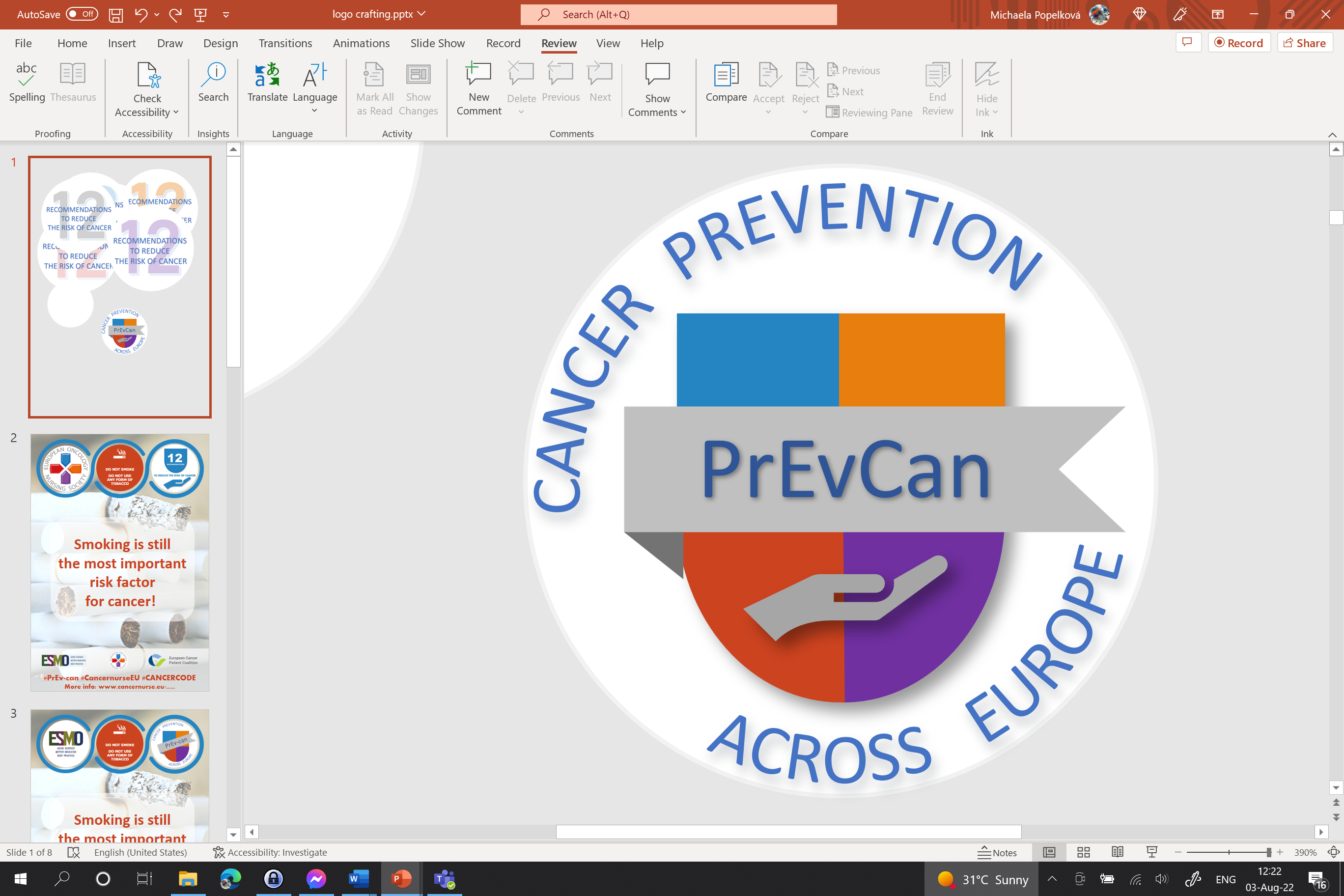 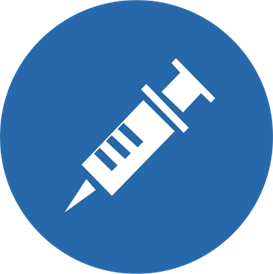 ZAJISTĚTE, ABY SE VAŠE DĚTI ÚČASTNILY OČKOVACÍCH PROGRAMŮ PROTI:HEPATITIDĚ BHPV
Zde vložte logo své organizace
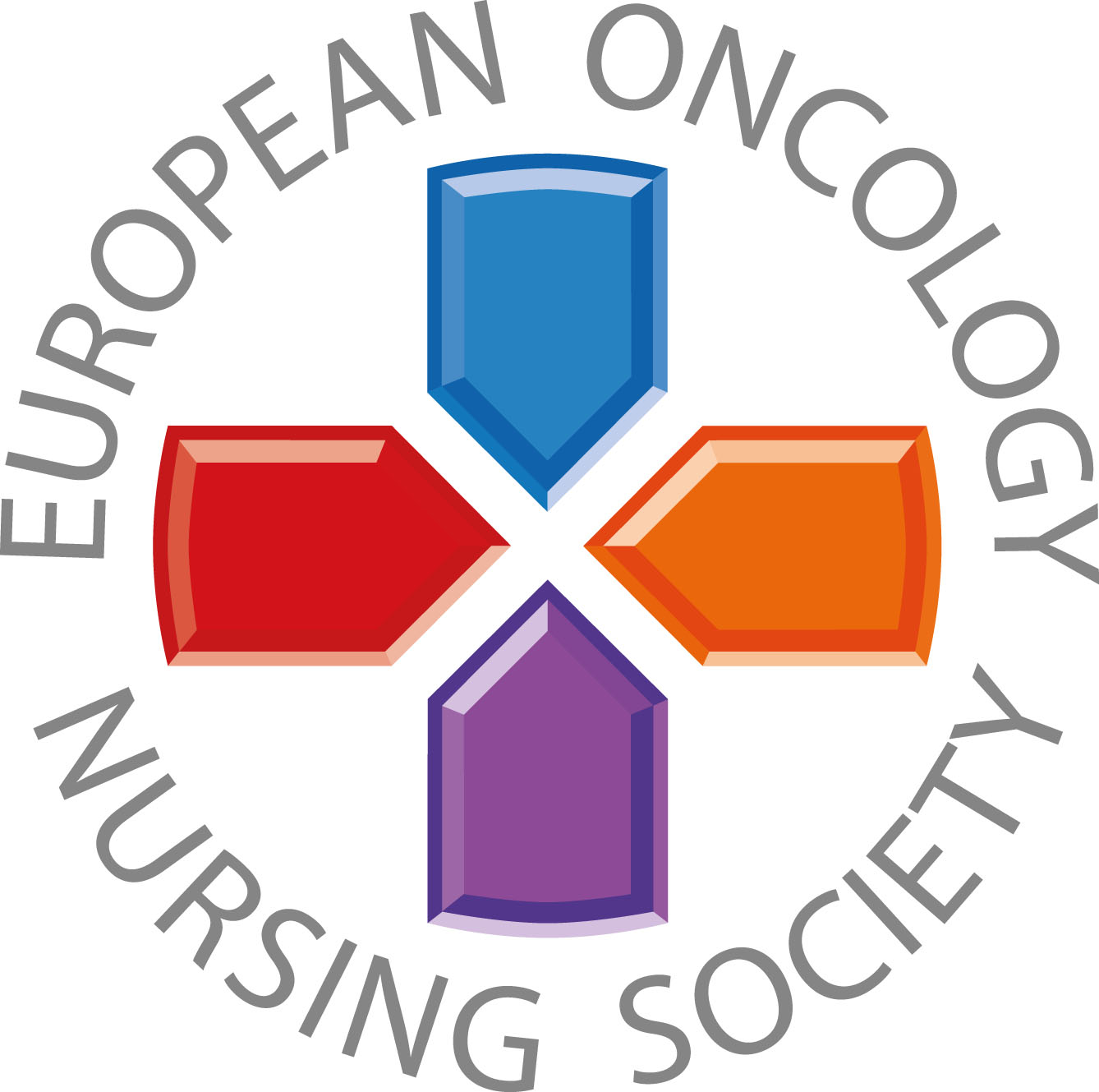 Vakcíny proti hepatitidě B a HPV pomohou předcházet některým typům rakoviny.Zajistěte, aby vaše děti byly očkovány. Máte-li dotazy, prodiskujtujte je se svým lékařem či sestrou.
#PrEvCan #CANCERCODE
Kampaň PrEvCan© byla iniciována EONS a je realizována za podpory klíčového partnera kampaně, ESMO. Více informací: www.cancernurse.eu/prevcan
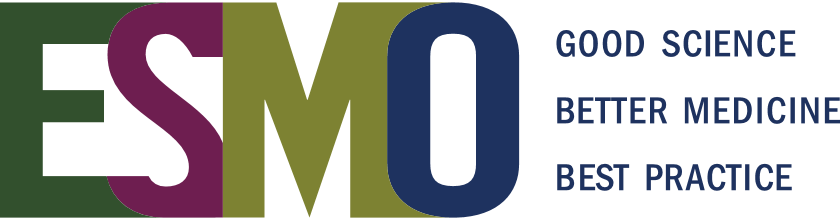 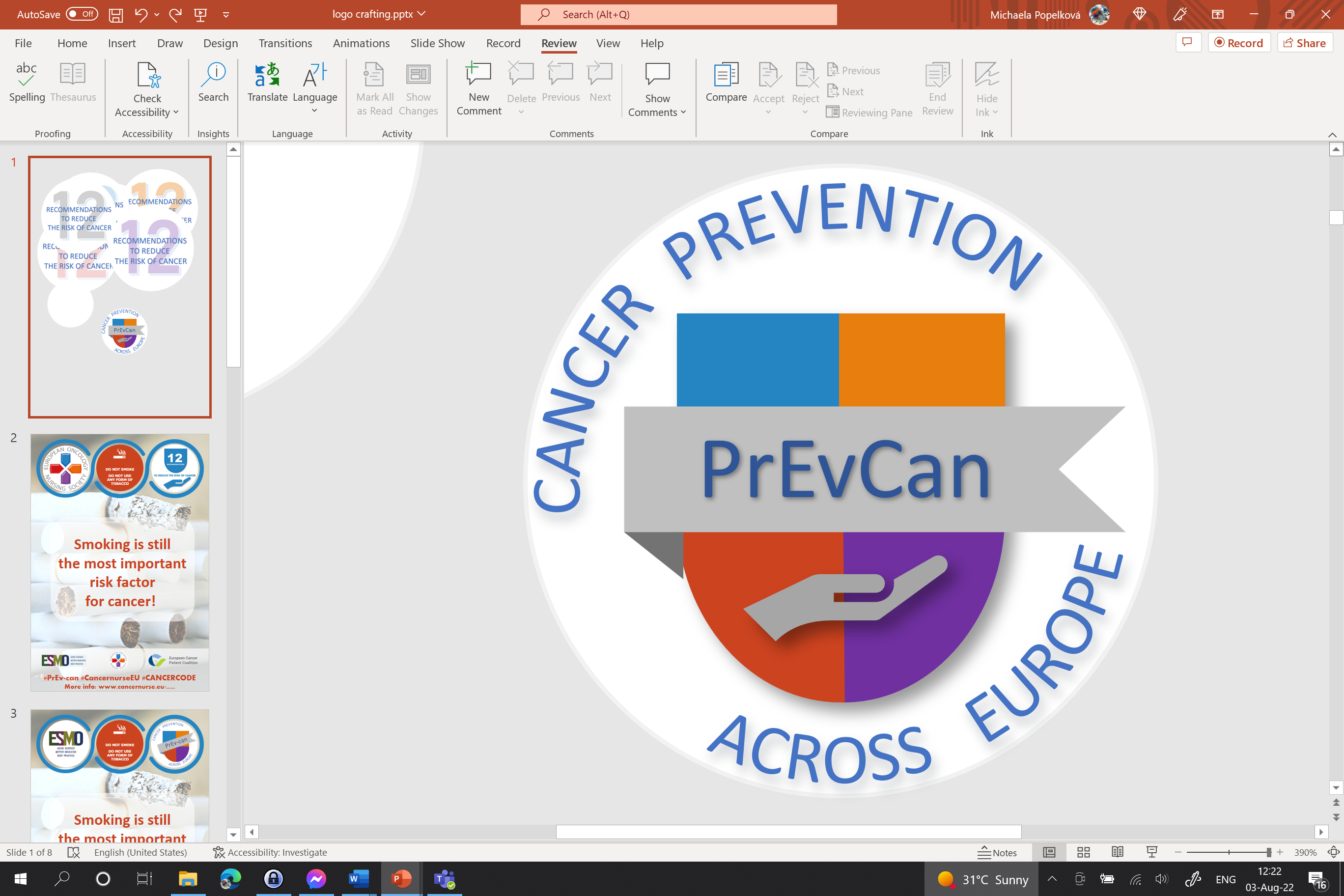 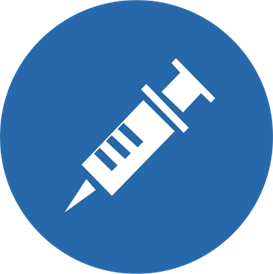 ZAJISTĚTE, ABY SE VAŠE DĚTI ÚČASTNILY OČKOVACÍCH PROGRAMŮ PROTI:HEPATITIDĚ BHPV
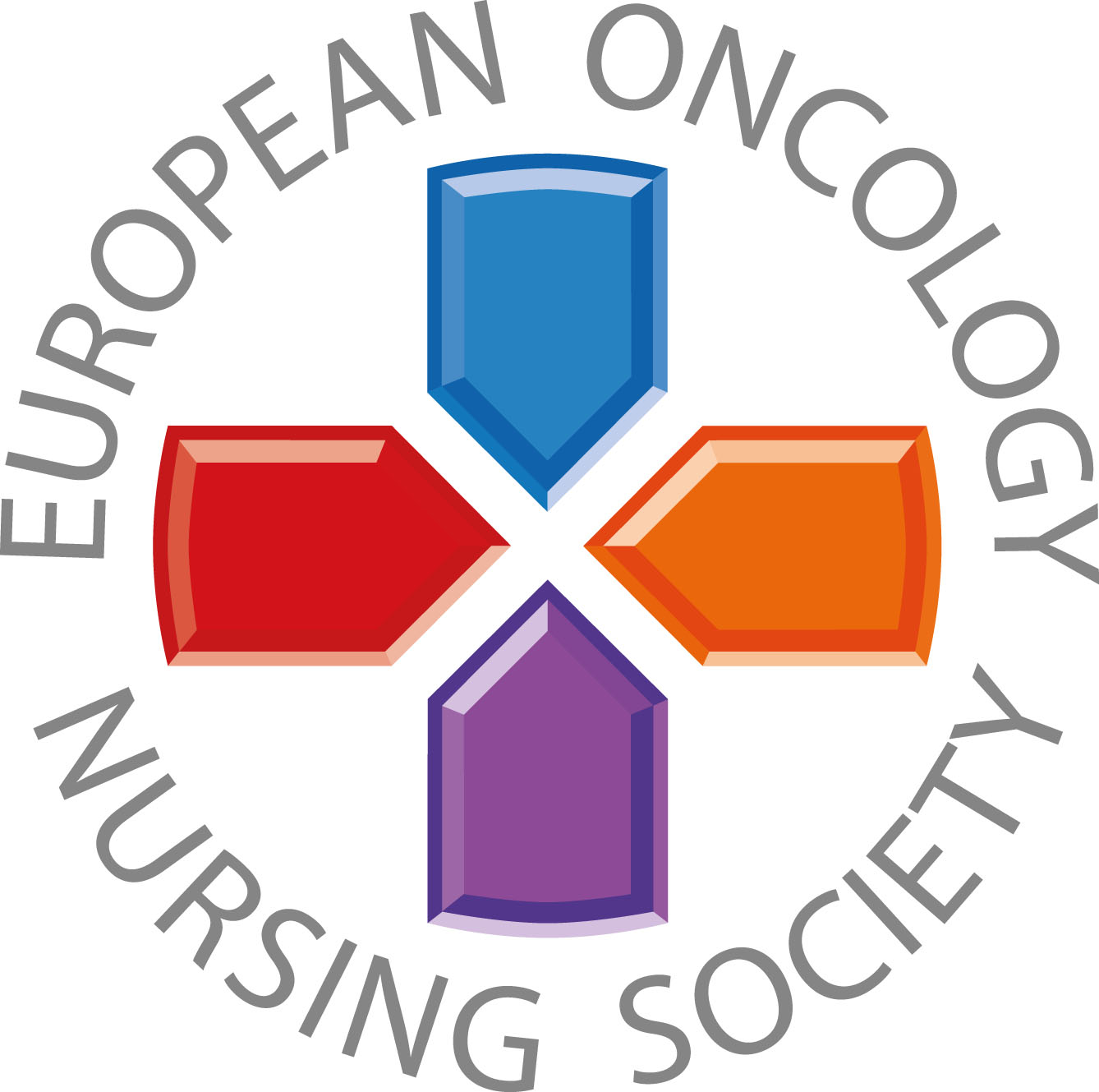 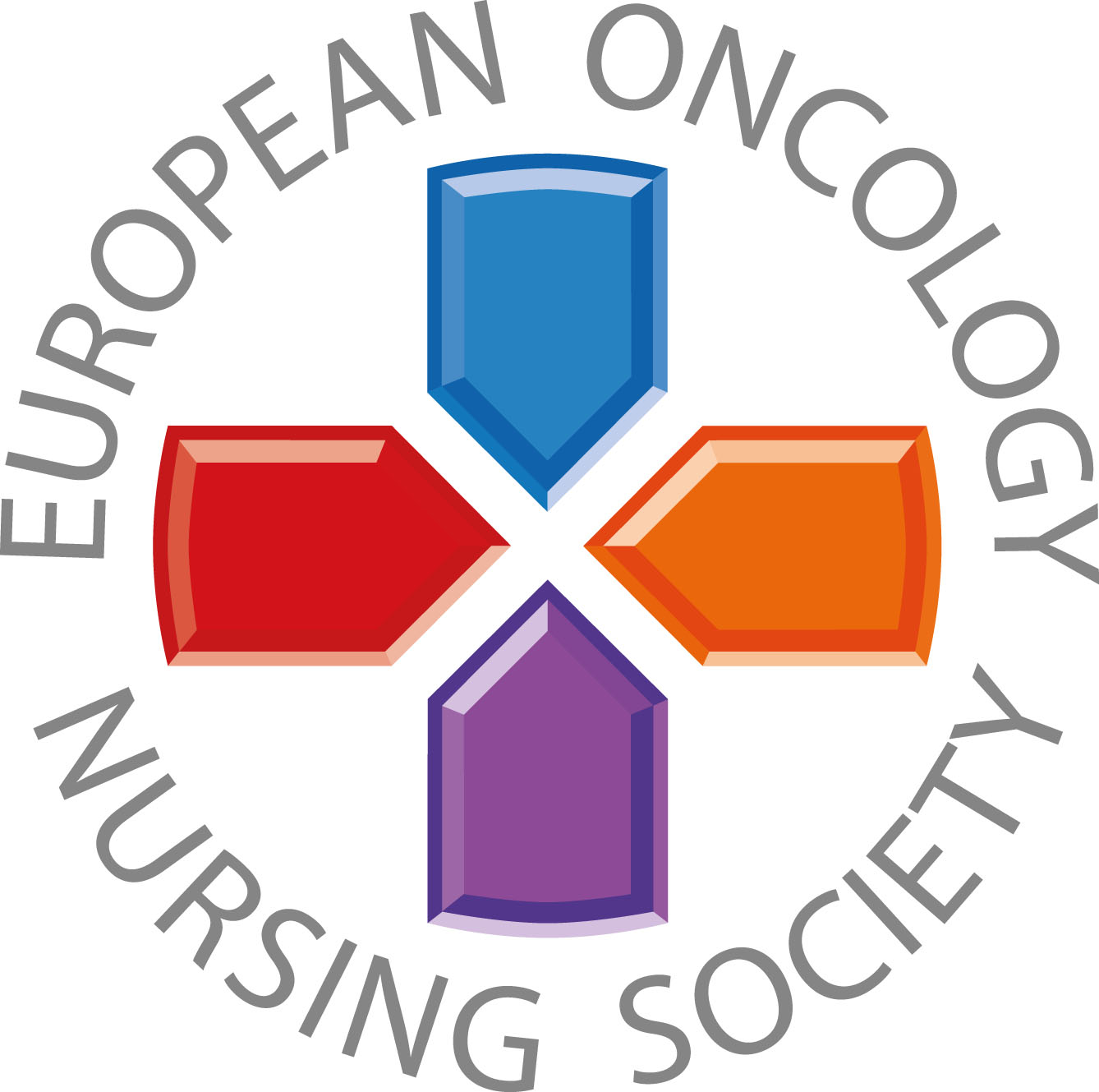 Sdělení pro zdravotnické pracovníky
#PrEvCan #CANCERCODE
Kampaň PrEvCan© byla iniciována EONS a je realizována za podpory klíčového partnera kampaně, ESMO. Více informací: www.cancernurse.eu/prevcan
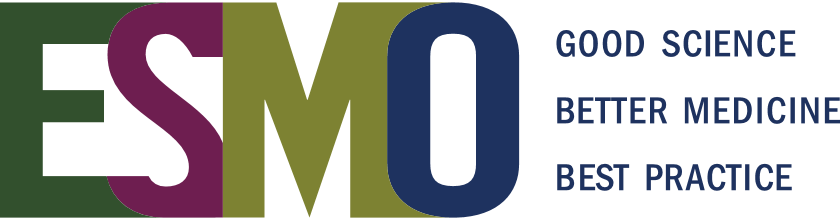 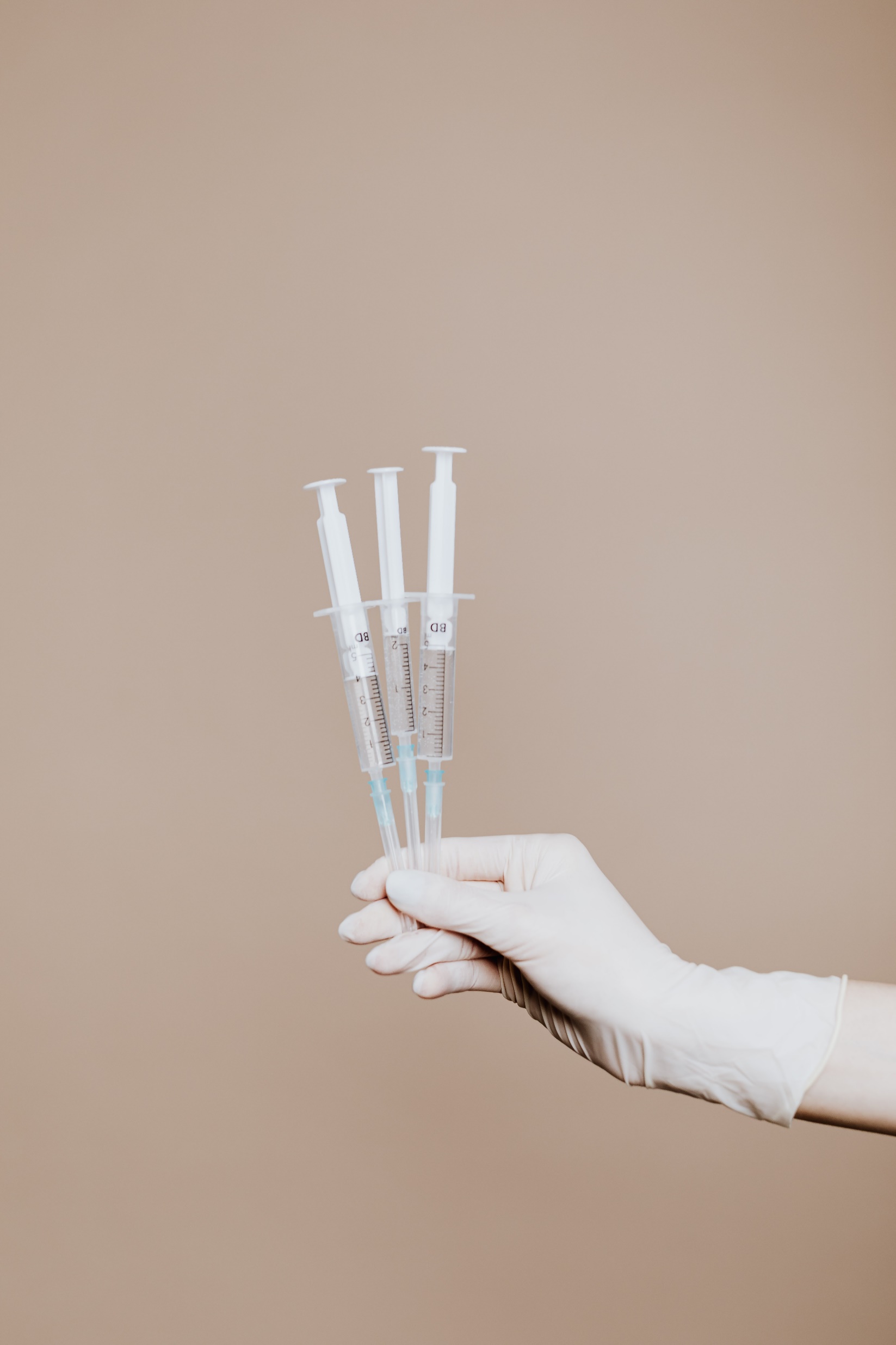 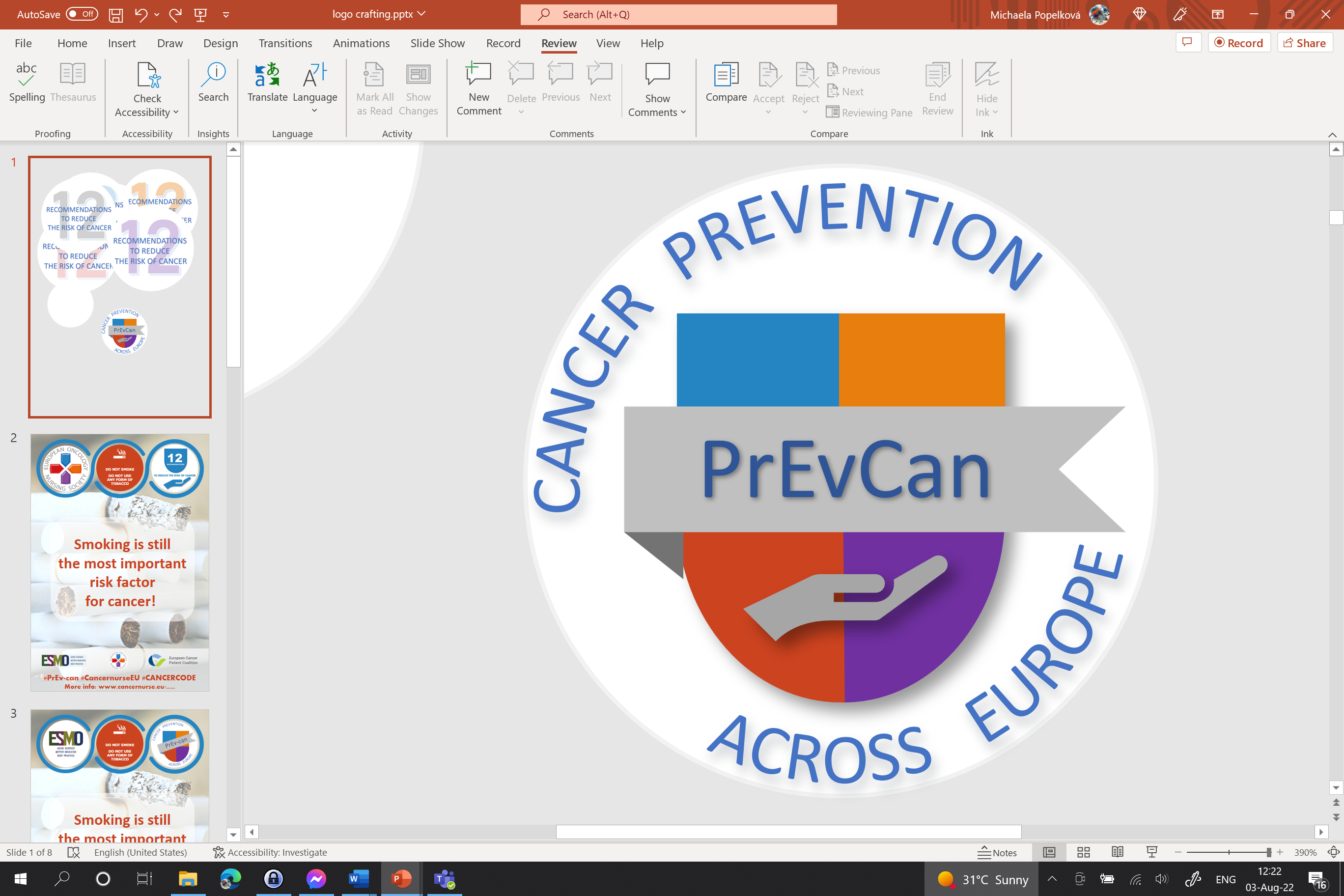 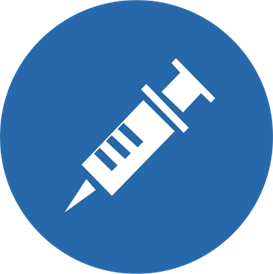 ZAJISTĚTE, ABY SE VAŠE DĚTI ÚČASTNILY OČKOVACÍCH PROGRAMŮ PROTI:HEPATITIDĚ BHPV
Zde vložte logo své organizace
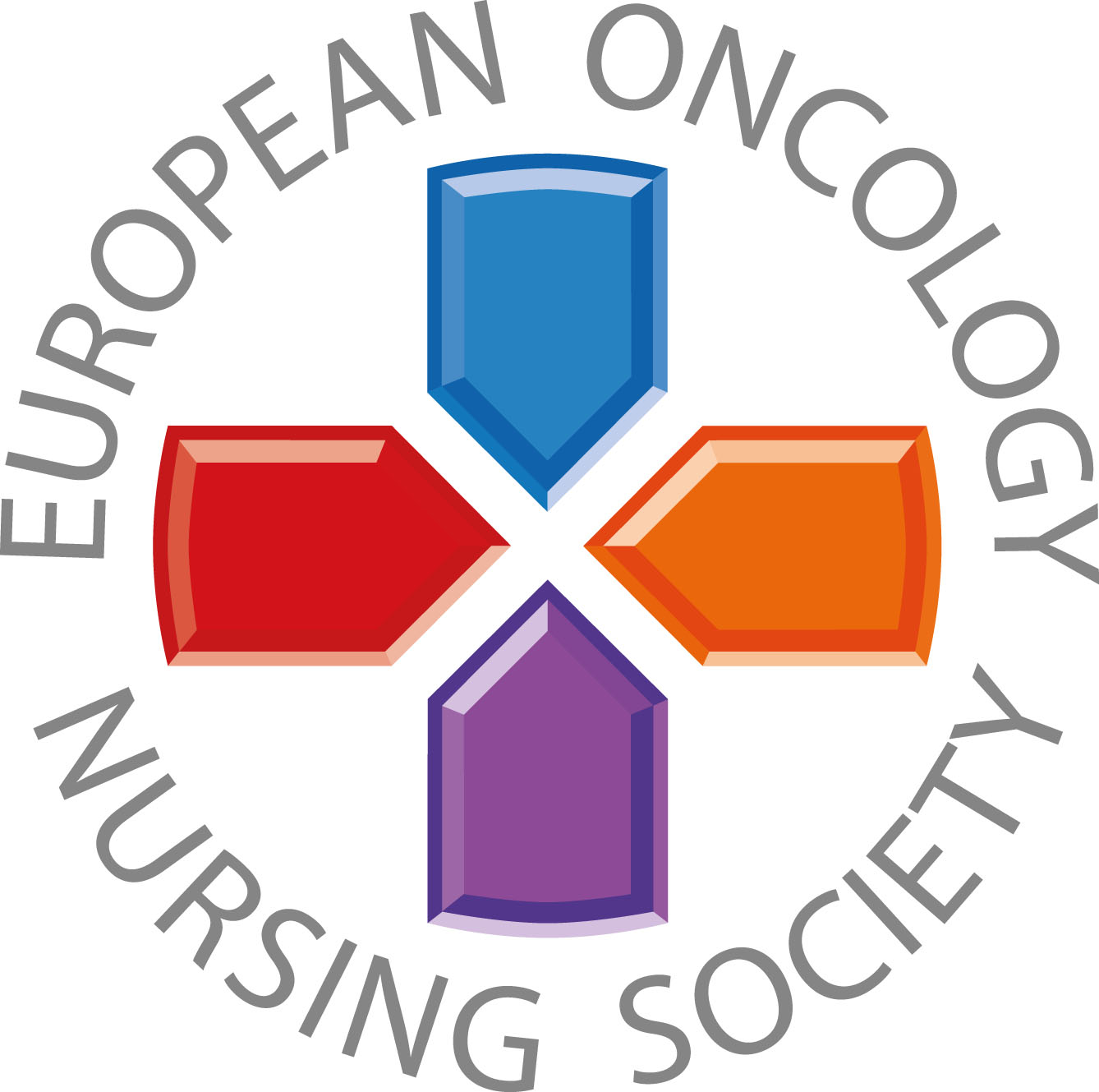 Vždy u svých pacientů zjistěte, zda byli očkováni proti hepatitidě B a HPV. Není-li kontraindikováno, doporučujte a podporujte očkování pacientů i jejich rodinných příslušníkůke snížení rizika vzniku nádorového onemocnění.
#PrEvCan #CANCERCODE
Kampaň PrEvCan© byla iniciována EONS a je realizována za podpory klíčového partnera kampaně, ESMO. Více informací: www.cancernurse.eu/prevcan
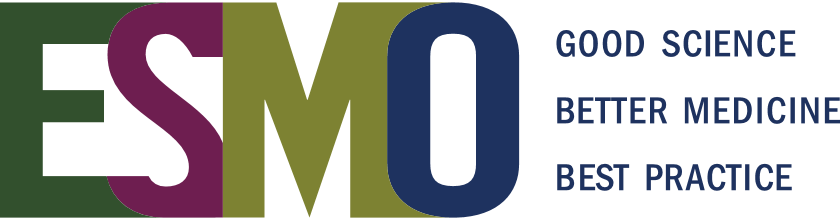 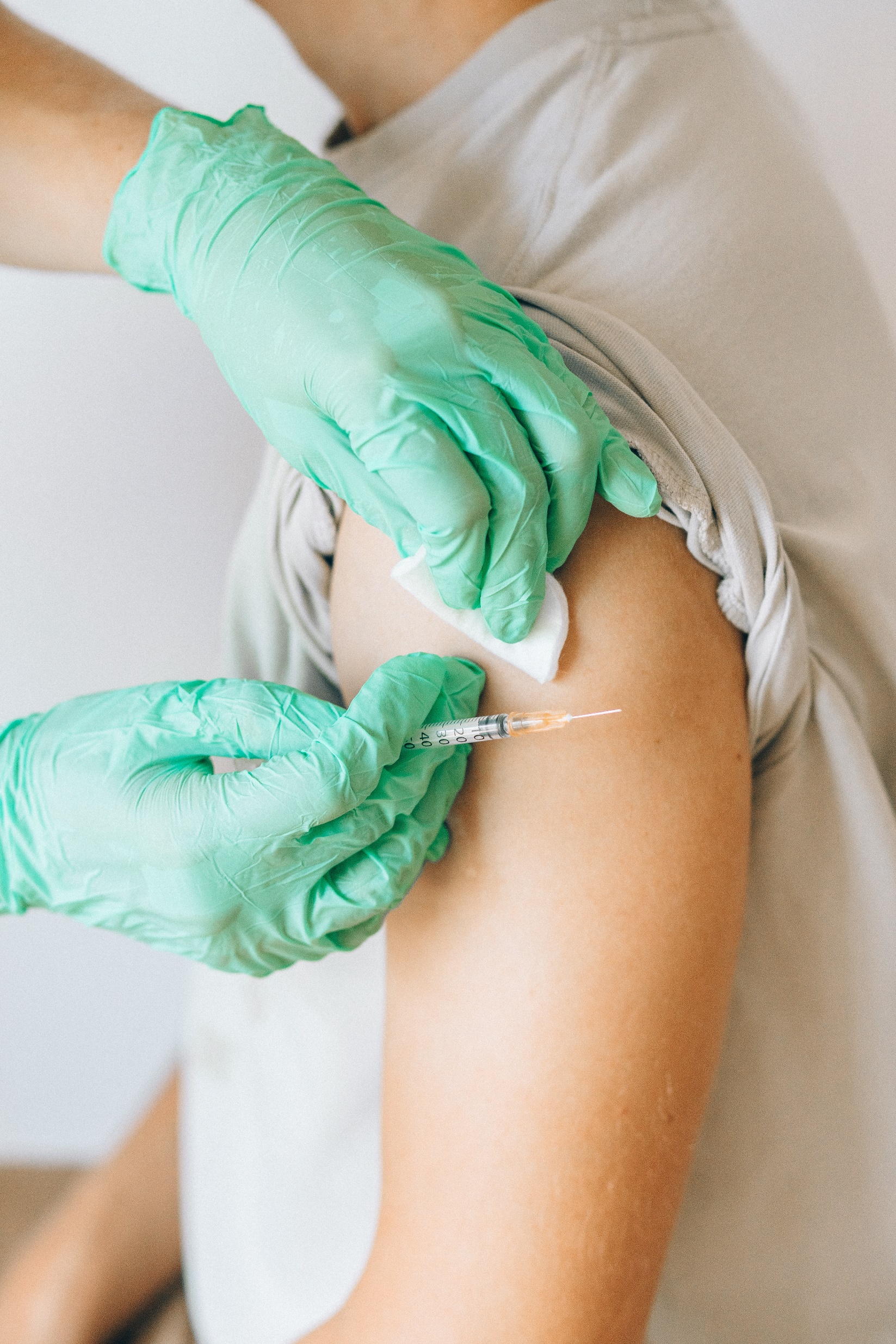 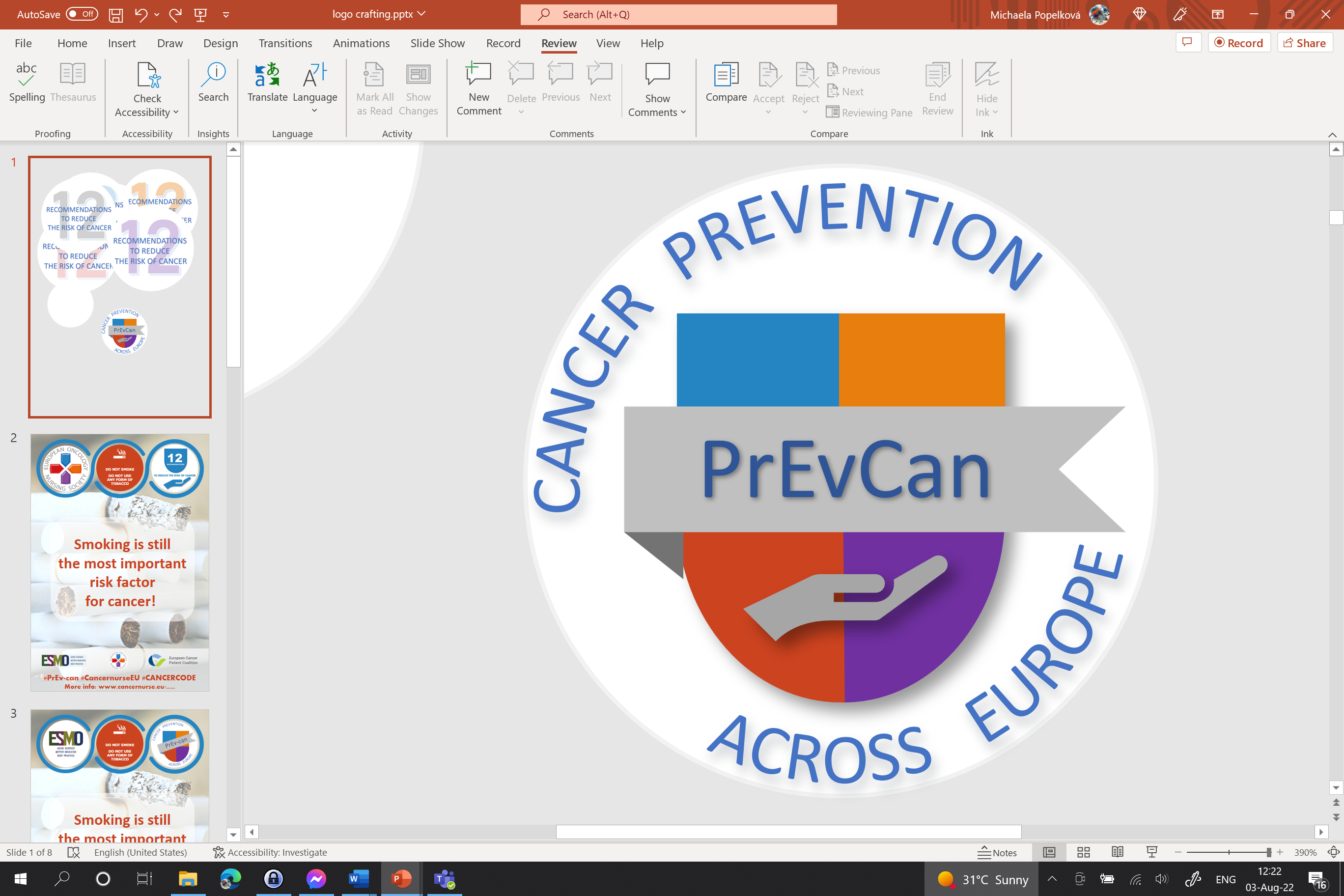 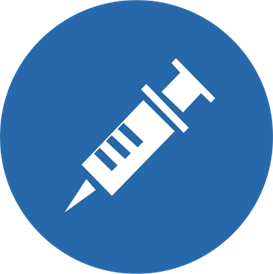 ZAJISTĚTE, ABY SE VAŠE DĚTI ÚČASTNILY OČKOVACÍCH PROGRAMŮ PROTI:HEPATITIDĚ BHPV
Zde vložte logo své organizace
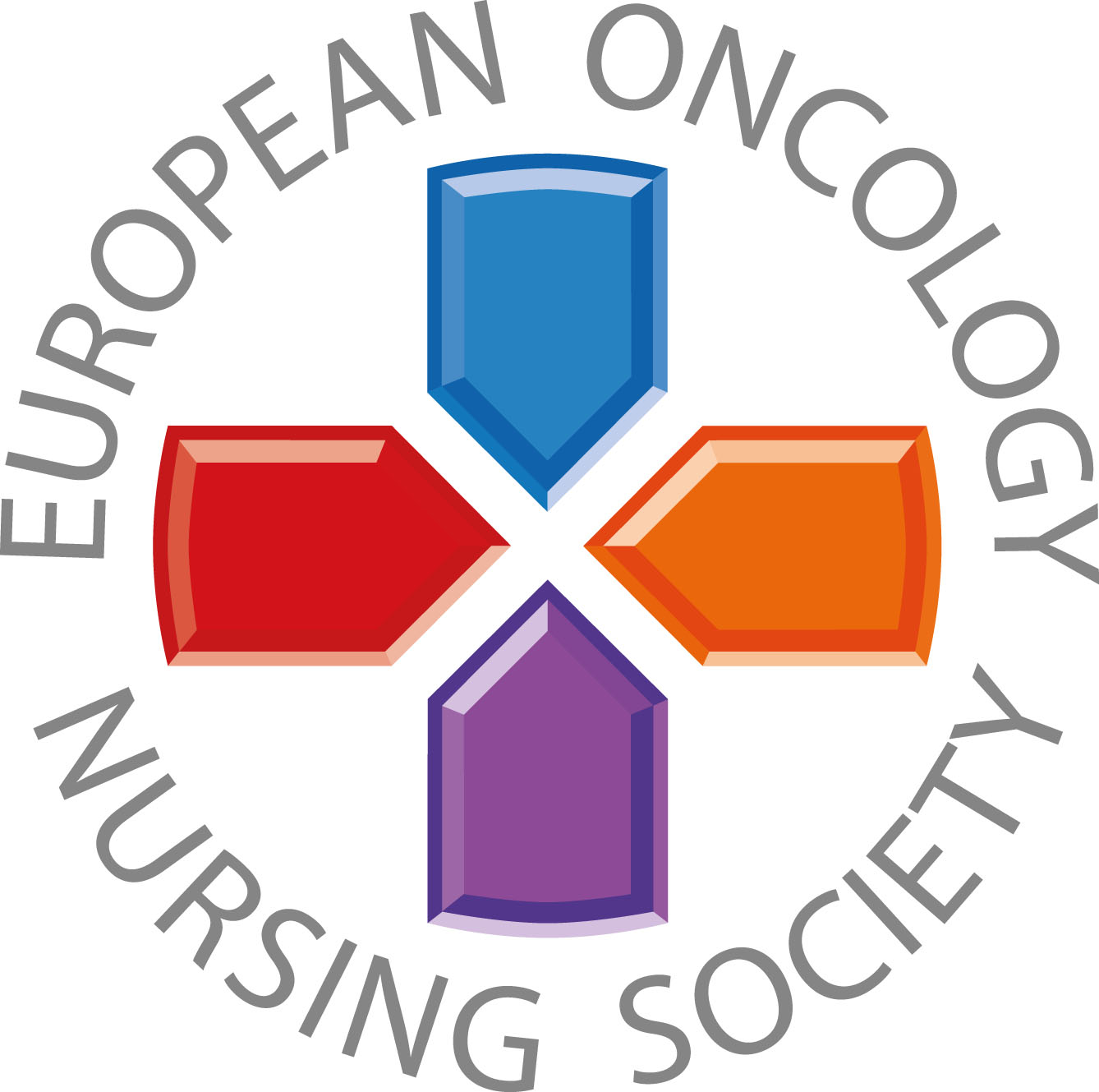 Vložte své foto
Vaše sdělení
#PrEvCan #CANCERCODE
Kampaň PrEvCan© byla iniciována EONS a je realizována za podpory klíčového partnera kampaně, ESMO. Více informací: www.cancernurse.eu/prevcan
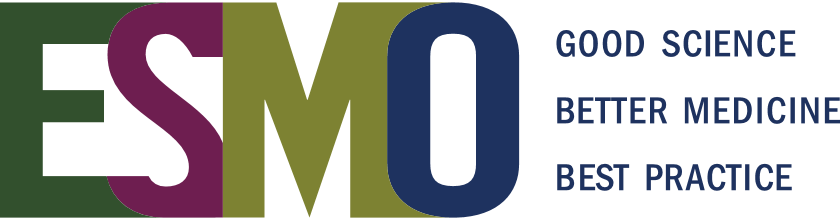